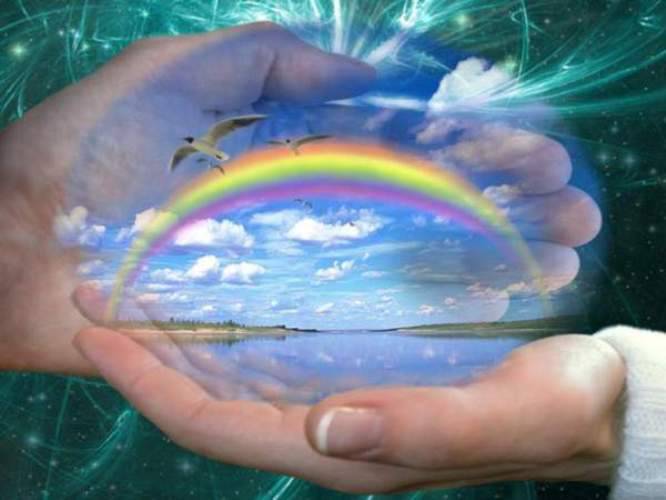 Требуется    друг
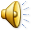 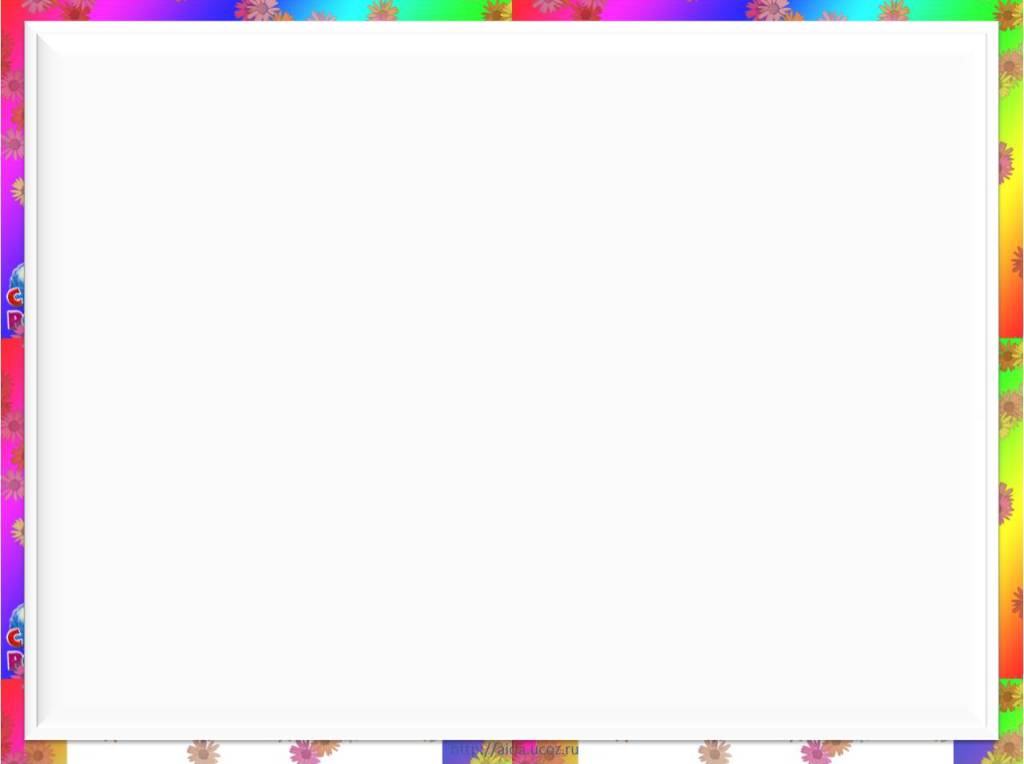 Реши ребус
Д               ,,   Ж  ,,
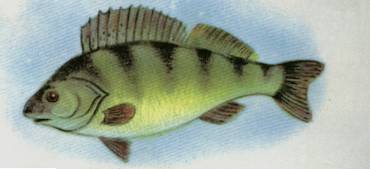 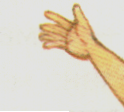 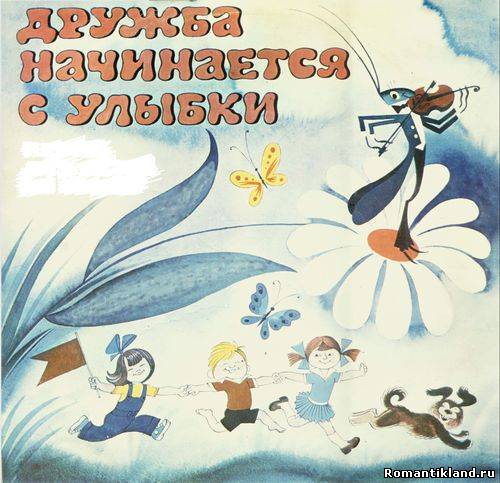 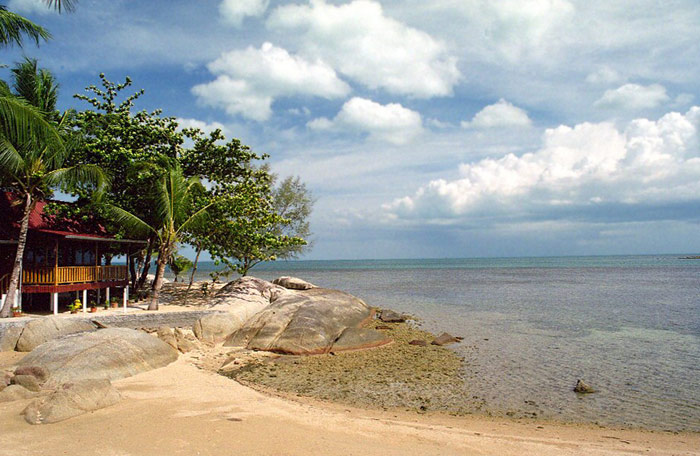 ПРИТЧА 
О ДРУЖБЕ
ПРИТЧА 
О ДРУЖБЕ
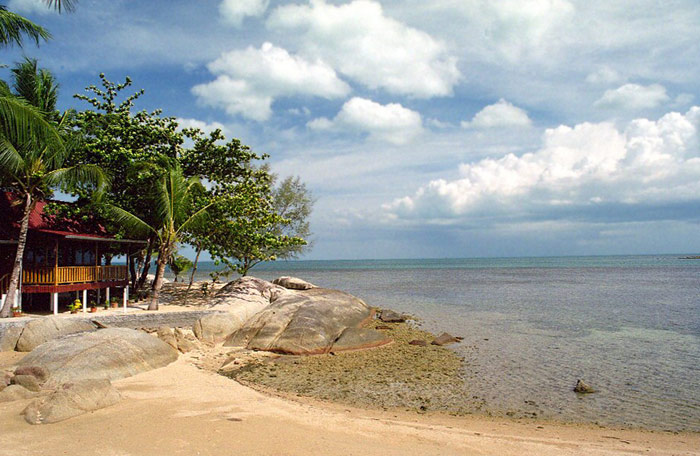 БОГАТСТВО
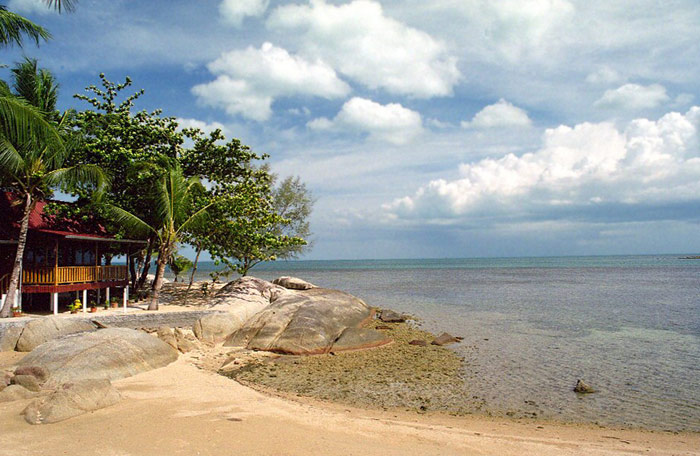 ЛЮБОВЬ
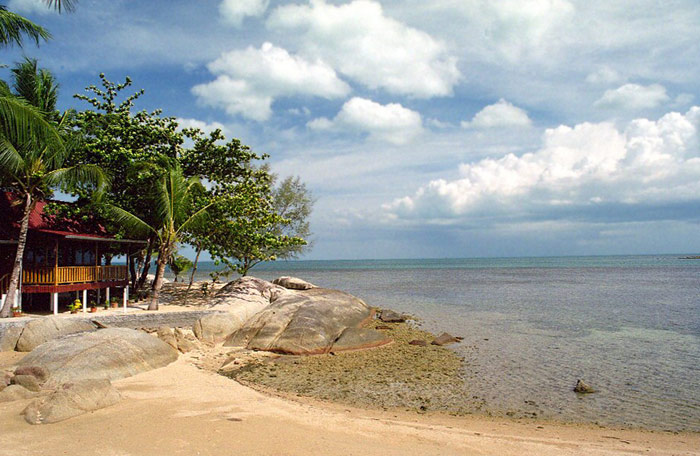 ДРУЖБА
БОГАТСТВО
ЛЮБОВЬ
Что такое дружба?
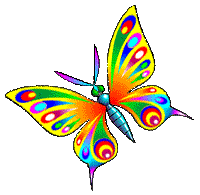 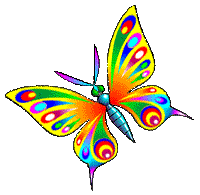 Дружба – бескорыстная, стойкая приязнь, основанная на любви и уважении. 
                                                   В. И. Даль
Дружба – близкие отношения, основанные на взаимном доверии, привязанности, общности интересов. 
                                                  С. И. Ожегов
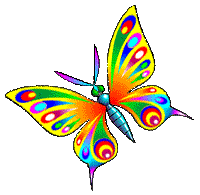 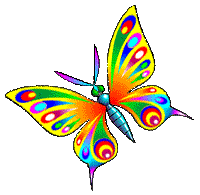 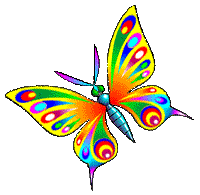 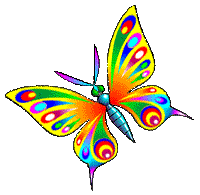 Друг – тот, кто связан с кем-нибудь дружбой
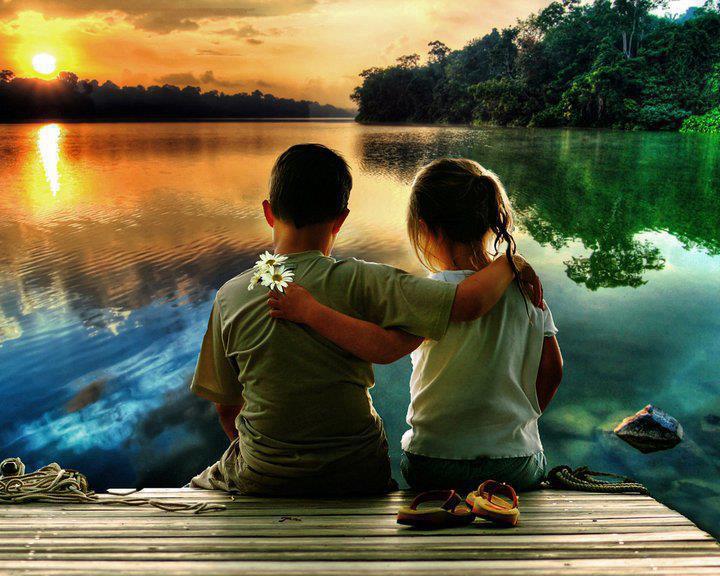 Игра «КЛУБОК»
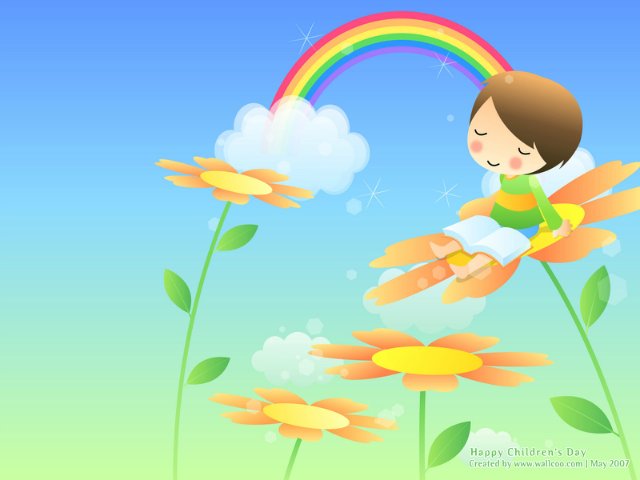 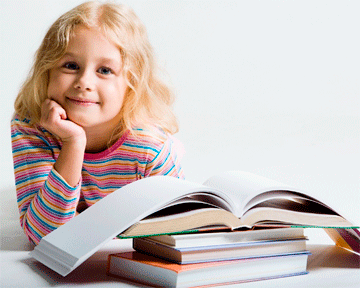 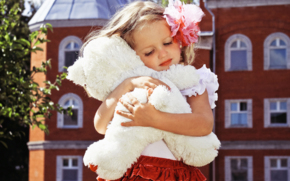 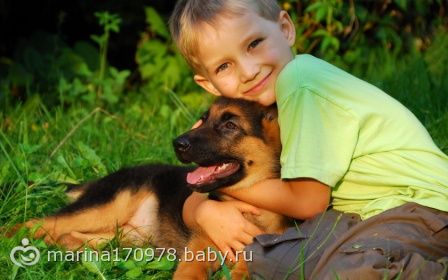 ДРУГ – ЭТО...
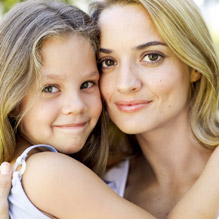 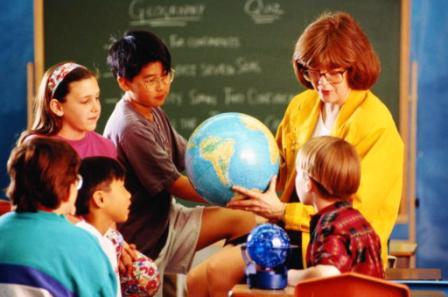 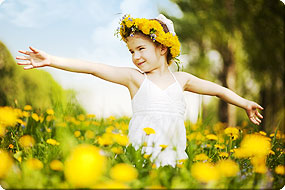 Дружба – это не работа
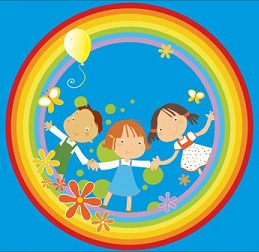 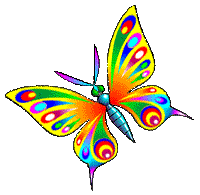 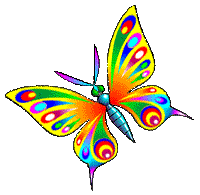 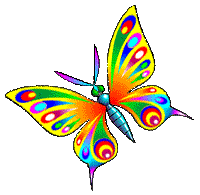 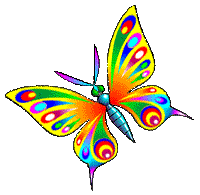 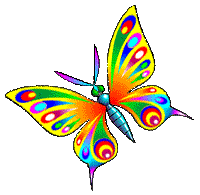 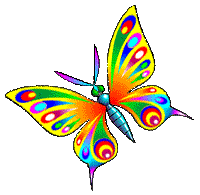 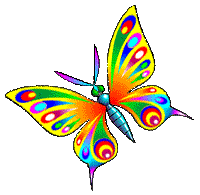 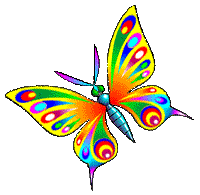 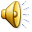 Пословицы о дружбе
Друг познаётся в беде
Старый друг лучше      		новых двух
Не имей сто рублей, а 		имей сто друзей
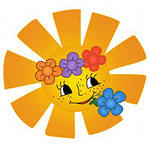 Нет друга – ищи,
а нашел – береги
Дружба, как стекло,
разобьёшь – не сложишь
Друг за друга держаться –
ничего не бояться
Дружба не гриб –
в лесу не найдёшь
Человек без друзей,
что дерево без корней
Друг за друга стой –
выиграешь бой
С кем поведёшься,
от того и наберёшься.
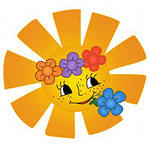 Делай всё наоборот!
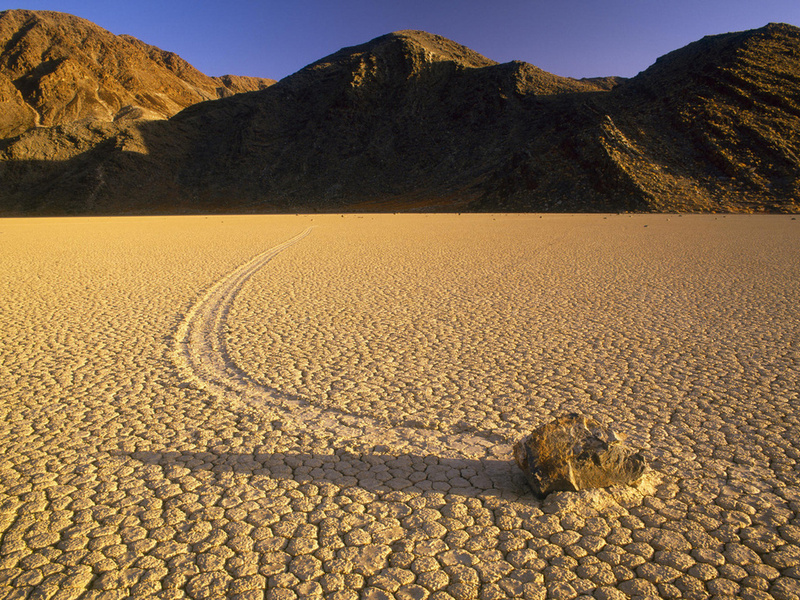 ПРИТЧА 
«ПЕСОК И КАМЕНЬ»
ЗАКОНЫ ДРУЖБЫ:
Помоги другу, попавшему в беду
Останови друга, если он поступает плохо.
Умей разделить с другом радость
Не смейся над недостатками друга.
Не обманывай друга, не нарушай своих обещаний.
Умей признавать свои ошибки, помириться с другом
Не предавай своего друга.
Умей прощать обиды и помнить только хорошее.
Песня
 о дружбе
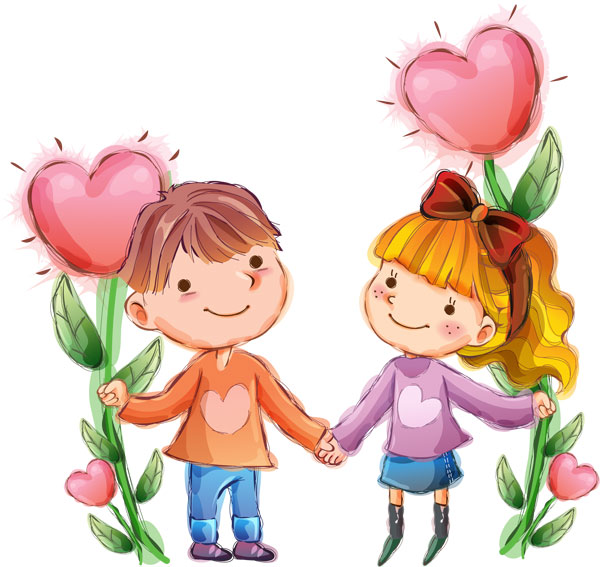 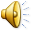